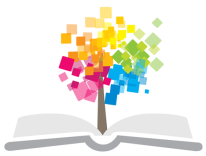 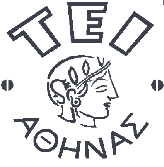 Ανοικτά Ακαδημαϊκά Μαθήματα στο ΤΕΙ Αθήνας
Κινησιολογία ΙI (Θ)
Ενότητα 2: Κινηματική της σπονδυλικής στήλης και ιερού οστού
Παλίνα Καρακασίδου, PT, OMT, MManipTher, MSc, PhD
Τμήμα Φυσικοθεραπείας
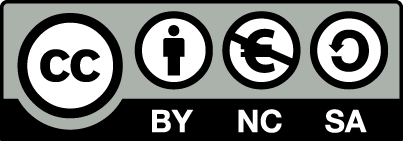 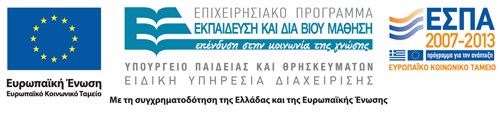 Κινήσεις ΣΣ 1/2
Οι τροχιές κίνησης της κάθε περιοχής της ΣΣ που αναφέρονται στην αρθρογραφία δεν είναι σταθερές.
Αυτό οφείλεται:
Σε διαφορετική μεθοδολογία που χρησιμοποιείται.
Σε διαφορετικό δείγμα που χρησιμοποιεί η κάθε μελέτη (γένος, ηλικία, επίπεδο δραστηριότητας).
Διαφορετικές μετρήσεις (ενεργητική / παθητική τροχιά).
Τα μέσα που χρησιμοποιούνται για να σταθεροποιηθεί το άτομο.
1
Κινήσεις ΣΣ 2/2
Τα εργαλεία που χρησιμοποιούνται για την μέτρηση συνήθως είναι:
Γωνιόμετρα (χειρός, ηλεκτρονικά, οπτικών ινών).
Εύκαμπτες ράβδοι.
Επικλινόμετρα.
Τρισδιάστατη μαγνητική τομογραφία.
Ακτινογραφίες (ενός ή δύο επιπέδων).
Βιντεοακτινοσκοπία κλπ.
2
Συζευγμένες κινήσεις 1/3
Μία κίνηση που εκτελείται σε ένα συγκεκριμένο επίπεδο συνοδεύεται από αυτόματη και συνήθως ανεπαίσθητη κίνηση σε άλλο επίπεδο.
Δηλ., κατά την πλάγια κάμψη της ΣΣ γίνεται ταυτόχρονα και στροφή.
Αυτό το κινηματικό φαινόμενο ονομάζεται συζευγμένη κίνηση.
Το σύζευξη γίνεται κατά την διάρκεια των γραμμικών και στροφικών κινήσεων.
Η μηχανική εξήγηση της αιτίας εμφάνισης αυτών των κινήσεων είναι αδιευκρίνιστη.
3
Συζευγμένες κινήσεις 2/3
Πιθανές αιτίες:
Επίδραση της μυϊκής συστολής.
Προσανατολισμός των ΖΑ αρθρώσεων.
Αρχική θέση, π.χ., κάμψη-πλάγια κάμψη, έκταση-πλάγια κάμψη.
Ύπαρξη πλευρών.
Ακαμψία των συνδετικών ιστών.
Γεωμετρία των φυσιολογικών κυρτωμάτων.
4
Συζευγμένες κινήσεις 3/3
Οι μελέτες δεν συμφωνούν στο φυσιολογικό πρότυπο της σύζευξης των κινήσεων σε κάθε περιοχή της ΣΣ.
Η μόνη περιοχή που συμφωνούν είναι η ΑΜ.
Για την θωρακική και οσφυϊκή μοίρα της ΣΣ απαιτούνται περισσότερες και πιο ακριβείς μελέτες.
Όταν χρησιμοποιούνται οι συζευγμένες κινήσεις κατά την αξιολόγηση και θεραπεία στην ΘΜ και ΟΜ ενός ασθενούς, οι θεραπευτές θα πρέπει να είναι προσεκτικοί σεβόμενοι την ανακολουθία των μέχρι σήμερα δεδομένων.
5
Κινηματική αυχενικής μοίρας ΣΣ
Η πλέον ευκίνητη περιοχή της ΣΣ είναι η άνω αυχενική μοίρα ή η κρανιο-αυχενική ένωση (ινιακό – Α1 – Α2).
Οι αρθρώσεις αυτές διευκολύνουν την ακριβή τοποθέτηση της κεφαλής για την όραση, την ακοή, την όσφρηση και την ισορροπία.
Γενικά, η τιμές που δίδονται για την κάθε τροχιά κίνησης είναι πιο χρήσιμες στην αντίληψη της σχετικής κινηματικής μεταξύ των αρθρώσεων και λιγότερο χρήσιμες σαν αντικειμενικός οδηγός για την αξιολόγηση ενός ασθενούς.
6
Η κατά προσέγγιση τιμές τροχιάς κίνησης αυχενικής μοίρας ΣΣ στα τρία επίπεδα
7
Οστεοκινηματική ΑΜ – Έκταση
Από την μέση θέση 30ο – 35ο έκτασης (χαλαρή θέση αυχενικού κυρτώματος), το κεφάλι και ο αυχένας εκτείνεται επιπλέον κατά 75ο -80ο.
Η έκταση περιορίζεται από:
ΖΑ αρθρώσεις.
Οισοφάγο και τραχεία.
Πρόσθιο ινώδη δακτύλιο.
Πρόσθιο επιμήκη σύνδεσμο.
Πρόσθιοι μύες της ΑΜ.
8
Οστεοκινηματική ΑΜ – Κάμψη
Από την μέση θέση 30ο – 35ο έκτασης, το κεφάλι και ο αυχένας κάμπτεται κατά 45ο – 50ο με αποτέλεσμα την ελαφρά αναστροφή του αυχενικού κυρτώματος.
Η κάμψη περιορίζεται από:
Τον αυχενικό σύνδεσμο.
Τους μεσακάνθιους συνδέσμους.
Τους ωχρούς συνδέσμους.
Τις ΖΑ αρθρώσεις.
Τους οπίσθιους ινώδεις δακτυλίους.
Τον οπίσθιο επιμήκη σύνδεσμο.
Τους οπίσθιους μύες.
9
Οστεοκινηματική ΑΜ 1/3
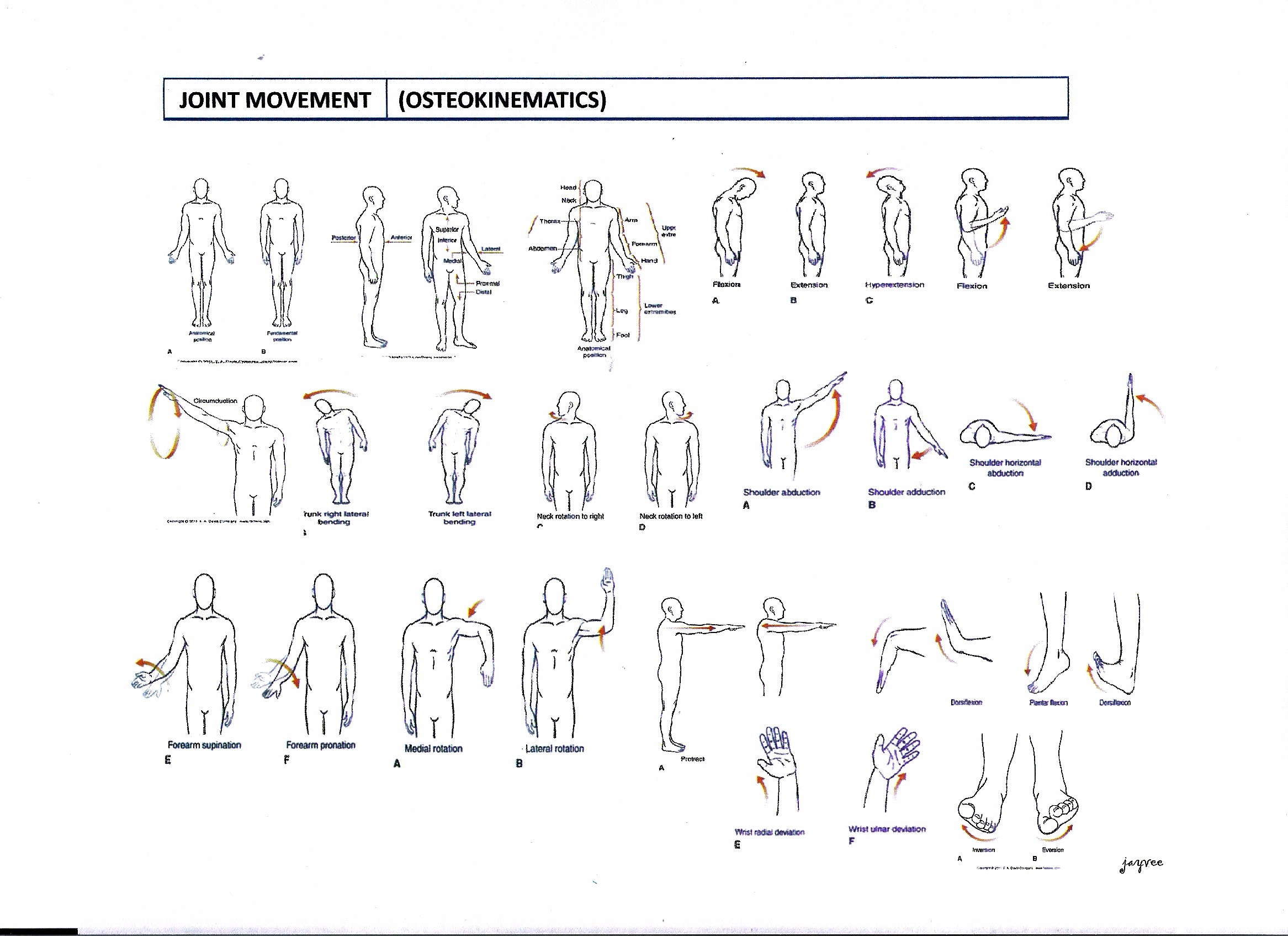 mystudyfocussheet.weebly.com
10
Οστεοκινηματική ΑΜ 2/3
Κατά την κάμψη, το εύρος του σπονδυλικού σωλήνα και των μεσοσπονδυλίων τρημάτων είναι το μεγαλύτερο, ενώ κατά την έκταση το μικρότερο.
Για τον λόγο αυτόν, άτομα με σπονδυλική στένωση (μείωση της διαμέτρου) ή στένωση του μεσοσπονδυλίου τρήματος είναι πιο επιρρεπείς σε τραυματισμό του νωτιαίου μυελού σε δραστηριότητες που απαιτούν έκταση της ΑΜ.
11
Οστεοκινηματική ΑΜ 3/3
© Donald A. Neumann, “Kinesiology of the Musculoskeletal System: Foundations for Rehabilitation”, Mosby/Elsevier, 2010
12
Σύζευξη μεταξύ στροφής και πλάγιας κάμψης της ΑΜΣΣ
Η συζευγμένη κίνηση της κρανιο-αυχενικής μοίρας είναι ανεξάρτητη από την αρχική θέση της κεφαλής και του αυχένα (είτε κάμψη, είτε έκταση).
Στην άνω αυχενική μοίρα (ινιακό – Α1 – Α2), η σύζευξη της πλάγιας κάμψης με την στροφή γίνεται πάντα προς την αντίθετη κατεύθυνση, δηλ., πλάγια κάμψη δεξιά – στροφή αριστερά, ή στροφή δεξιά – πλάγια κάμψη αριστερά.
Από τον Α2 έως και τον Θ3, η σύζευξη γίνεται σύστοιχα, δηλ., πλάγια κάμψη δεξιά – στροφή δεξιά, στροφή δεξιά – πλάγια κάμψη δεξιά.
13
Θωρακική μοίρα – Ανατομική αρθρώσεων 1/3
Η ΘΜ έχει 12 ζεύγη ΖΑ αρθρώσεων.
Η κινητικότητά τους περιορίζεται από τις παρακείμενες σπονδυλοπλευρικές και πλευρεγκάρσιες αρθρώσεις.
Έμμεσα, οι ΖΑ αρθρώσεις συνδέονται με το σταθερό στέρνο μέσω των πλευρών.
14
Θωρακική μοίρα – Ανατομική αρθρώσεων 2/3
Οι περισσότερες κεφαλές των πλευρών συνδέονται με δύο παρακείμενα σώματα και την αντίστοιχη περιοχή του ΜΔ.
Οι αρθρικές επιφάνειες συγκρατούνται από τους αρθρικούς και ακτινωτούς συνδέσμους.
15
Θωρακική μοίρα – Ανατομική αρθρώσεων 3/3
Οι πλευρεγκάρσιες αρθρώσεις συνδέουν τα φύματα των περισσότερων πλευρών με τις εγκάρσιες αποφύσεις των αντίστοιχων σπονδύλων.
Ο αρθρικός θύλακος αυτών των αρθρώσεων ενισχύεται από τον σχετικά μακρύ (~2 cm) πλευρεγκάρσιο σύνδεσμο που συνδέει τον αυχένα της πλευράς με όλη την έκταση της εγκάρσιας απόφυσης.
Λόγω της σύνδεσης των πλευρών με τους σπονδύλους η κινηματική του θώρακα και των πλευρών θα πρέπει να σχετίζονται μηχανικά, αν και αυτό το πεδίο δεν έχει διερευνηθεί πλήρως.
16
Οστεοκινηματική ΘΜΣΣ 1/4
Σε όρθια θέση η ΘΜ βρίσκεται σε 40ο – 45ο κάμψης λόγω του φυσιολογικού κυρτώματός της (χαλαρή θέση).
Από αυτήν την μέση χαλαρή θέση γίνονται κινήσεις σε όλα τα επίπεδα.
Αν και οι κινήσεις του κάθε σπονδύλου είναι πολύ μικρή, η συνολική κίνηση της ΘΜ είναι αρκετή.
17
Οστεοκινηματική ΘΜΣΣ 2/4
Η κατεύθυνση και το μέγεθος της κίνησης σε κάθε επίπεδο επηρεάζεται από:
Την χαλαρή θέση της ΘΜ (φυσιολογικό κύρτωμα).
Τις ΖΑ αρθρώσεις.
Την σύνδεση των σπονδύλων με τον θωρακικό κλωβό.
Το σχετικό ύψος των σωμάτων των σπονδύλων με το ύψος των δίσκων.
18
Οστεοκινηματική ΘΜΣΣ 3/4
Κάμψη: ~ 30ο – 40ο.
Έκταση : ~ 20ο – 25ο.
Η κάμψη περιορίζεται από την τάση όλων των συνδετικών ιστών που βρίσκονται στην ραχιαία επιφάνεια των σωμάτων των σπονδύλων (ΖΑ αρθρώσεις, επακάνθιος και οπίσθιος επιμήκης σύνδεσμος, κλπ).
Η έκταση περιορίζεται από όλους τους συνδετικούς ιστούς που βρίσκονται μπροστά από τα σώματα των σπονδύλων, καθώς και από την συμπλησίαση των ακανθωδών αποφύσεων ή των πετάλων των σπονδύλων, ιδιαίταιρα στην άνω και μέση μοίρα της ΘΜ.
Το μέγεθος της κάμψης-έκτασης είναι μεγαλύτερο στην κάτω ΘΜ λόγω των ελεύθερων πλευρών και τον μεγαλύτερο προσανατολισμό των αρθρικών επιφανειών στο οβελιαίο επίπεδο.
19
Οστεοκινηματική ΘΜΣΣ 4/4
Στροφή: ~ 30ο – 35ο.
Είναι μεγαλύτερη στην άνω και μέση μοίρα και μικρότερη στην κάτω λόγω προσανατολισμού των αρθρικών επιφανειών.
Πλάγια κάμψη: ~ 25ο – 30ο.
Λόγω του προσανατολισμού των αρθρικών επιφανειών στο μετωπιαίο επίπεδο, η κίνηση αυτή θα έπρεπε να έχει πολύ μεγάλη τροχιά, όμως η τροχιά περιορίζεται λόγω των πλευρών.
20
Οστεοκινηματική ΟΜΣΣ 1/5
Οι ΖΑ αρθρώσεις των Ο1-Ο4 είναι προσανατολισμένες σε σχεδόν οβελιαίο επίπεδο με αποτέλεσμα να διευκολύνουν την κάμψη – έκταση εις βάρος της στροφή.
Οι ΖΑ αρθρώσεις του Ο5 – Ι1 προσανατολίζονται σε σχεδόν μετωπιαίο επίπεδο.
21
Οστεοκινηματική ΟΜΣΣ 2/5
Φυσιολογικά, η βάση του ιερού είναι κεκλιμένη προς τα εμπρός και άνω σχηματίζοντας γωνία με το οριζόντιο επίπεδο 40ο (γωνία (α) της επόμενης διαφάνειας).
Δεδομένης της γωνίας (α), και αναλύεται η δύναμη του βάρους του σώματος BW σε δύο συνιστώσες: την BWc και την BWs.
Το μέγεθος της διατμητικής δύναμης BWs ισούται με το ημίτονο της γωνίας (α) επί το μέγεθος της δύναμης του υπερκείμενου βάρους του σώματος (BWs = sin a x BW).
Από τους υπολογισμούς προκύπτει ότι η διατμητική δύναμη ισούται με το 64% του βάρους του σώματος.
22
Οστεοκινηματική ΟΜΣΣ 3/5
Εάν η κλίση του ιερού είναι μεγαλύτερη, τότε και το μέγεθος της διατμητικής δύναμης αυξάνεται, π.χ., με την γωνία α στις 55ο η διατμητική δύναμη αυξάνεται στο 82% του βάρους του σώματος.
JF: δύναμη φόρτισης της ΖΑ άρθρωσης
ES/5-Ι: δύναμη που ασκούν οι μύες στο επίπεδο Ο5-Ι1. 
ES/5-Ιc: άνυσμα συμπιεστικής δύναμης που ασκούν οι μύες κάθετα στην βάση του ιερού.
ES/5-Ιs: άνυσμα διατμητικής δύναμης που ασκούν οι μύες παράλληλα με την βάση του ιερού.
© Donald A. Neumann, “Kinesiology of the Musculoskeletal System: Foundations for Rehabilitation”, Mosby/Elsevier, 2010
23
Οστεοκινηματική ΟΜΣΣ 4/5
Αρκετές δομές της οσφυο-ιεράς ένωσης ανθίστανται στην πρόσθια διατμητική δύναμη, όπως είναι:
Ο ισχυρός πρόσθιος επιμήκης σύνδεσμος.
Οι οσφυο-ιεροί σύνδεσμοι.
Οι παρακείμενες ίνες του τετράγωνου οσφυϊκού μυός.
Ο προσανατολισμός των ΖΑ αρθρώσεων σε σχεδόν μετωπιαίο επίπεδο που συμπιέζονται.
Ο ινώδης δακτύλιος.
Χωρίς την αντίσταση από αυτές τις δομές θα υπήρχε ολίσθηση του Ο5 πάνω στον Ι1 πάθηση γνωστή ως σπονδυλολύσθηση.
24
Οστεοκινηματική ΟΜΣΣ 5/5
Σε υγιείς ενήλικες το φυσιολογικό οσφυϊκό κύρτωμα είναι περίπου 40ο – 50ο αν και υπάρχουν πολλές παρεκκλίσεις από αυτήν την τιμή.
Από αυτήν την αρχική θέση, η ΟΜ κινείται και στα 3 επίπεδα.
Κατά την κάμψη η διάμετρος του μεσοσπονδυλίου τρήματος αυξάνεται κατά 19%, ενώ κατά την έκταση μειώνεται κατά 11%.
25
Οσφυο-πυελικός ρυθμός 1/4
Είναι η κινηματική σχέση μεταξύ της ΟΜΣΣ και της άρθρωσης του ισχίου κατά την διάρκεια των κινήσεων στο οβελιαίο επίπεδο.
Φυσιολογικά, για να σκύψει ένα άτομο προς το πάτωμα, θα πρέπει να κάνει σχεδόν ταυτόχρονα κάμψη ~ 40ο στην ΟΜ και κάμψη ~ 70ο στα ισχία.
Αν και υπάρχουν διάφορες στρατηγικές για την εκτέλεση αυτής της κίνησης, στα άτομα που αποκλίνουν κατά πολύ από αυτό το πρότυπο μπορεί να διαγνωστεί η παθολογία της ΟΜ ή των ισχίων.
26
Οσφυο-πυελικός ρυθμός 2/4
© Donald A. Neumann, “Kinesiology of the Musculoskeletal System: Foundations for Rehabilitation”, Mosby/Elsevier, 2010
27
Οσφυο-πυελικός ρυθμός 3/4
© Donald A. Neumann, “Kinesiology of the Musculoskeletal System: Foundations for Rehabilitation”, Mosby/Elsevier, 2010
28
Οσφυο-πυελικός ρυθμός 4/4
© Donald A. Neumann, “Kinesiology of the Musculoskeletal System: Foundations for Rehabilitation”, Mosby/Elsevier, 2010
29
Τροχιές κίνησης των σπονδύλων
© Donald A. Neumann, “Kinesiology of the Musculoskeletal System: Foundations for Rehabilitation”, Mosby/Elsevier, 2010
30
Σκελετός της πυέλου 1/2
Αποτελεί την βάση του κορμού, συνδέει τον κορμό με τα κάτω άκρα και υποστηρίζει την κοιλιά.
Μεταφέρει τις φορτίσεις από τον κορμό προς τα κάτω άκρα με τις δυναμικές γραμμές να σχηματίζουν έναν δακτύλιο γύρω από πύελο.
Οι ιερολαγόνιες αρθρώσεις αποτελούν έναν κρίκο του πυελικού δακτυλίου που αποτελείται από το ιερό, τα δύο ανώνυμα οστά και την ηβική σύμφυση.
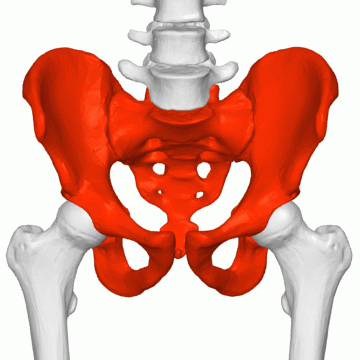 “Pelvis (male) animation02”, από Was a bee διαθέσιμο με άδεια CC BY-SA 2.1 JP
31
Σκελετός της πυέλου 2/2
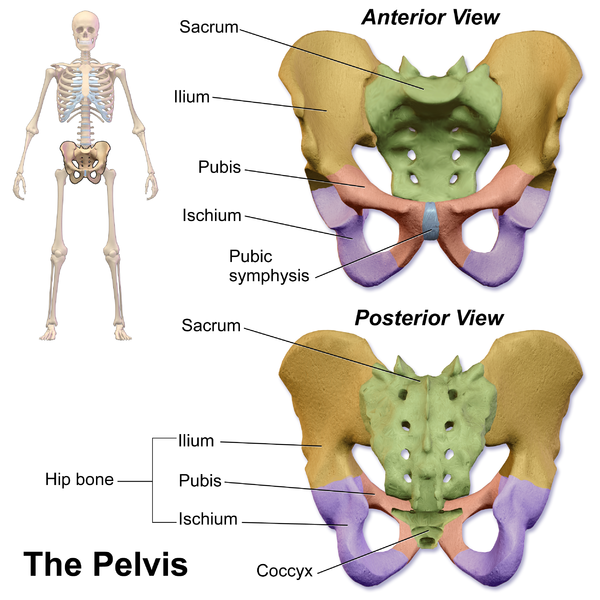 “Blausen 0723 Pelvis”, από BruceBlaus διαθέσιμο με άδεια CC BY 3.0
32
Ιερολαγόνιες αρθρώσεις 1/2
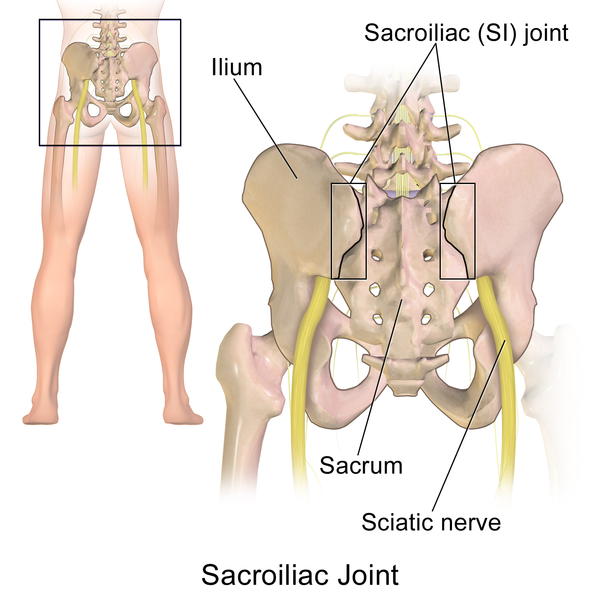 33
“Sacroiliac Joint”, από BruceBlaus διαθέσιμο με άδεια CC BY 3.0
Ιερολαγόνιες αρθρώσεις 2/2
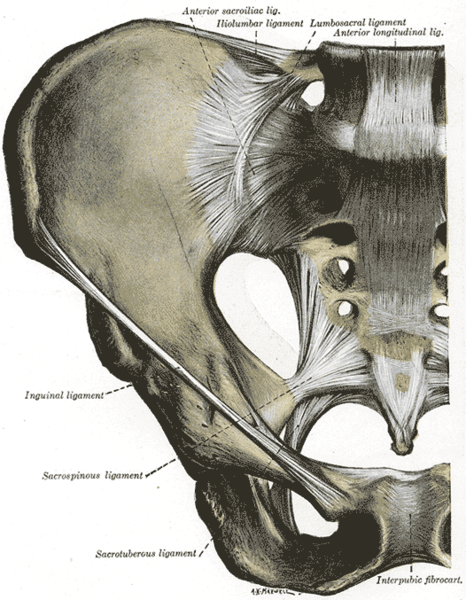 Κύριοι σταθεροποιοί σύνδεσμοι:
Οι οσφυολαγόνιοι.
Οι πρόσθιοι ιερολαγόνιοι.
Οι οπίσθιοι ιερολαγόνιοι (μακροί και βραχύς).
Οι μεσόστεοι ιερολαγόνιοι.
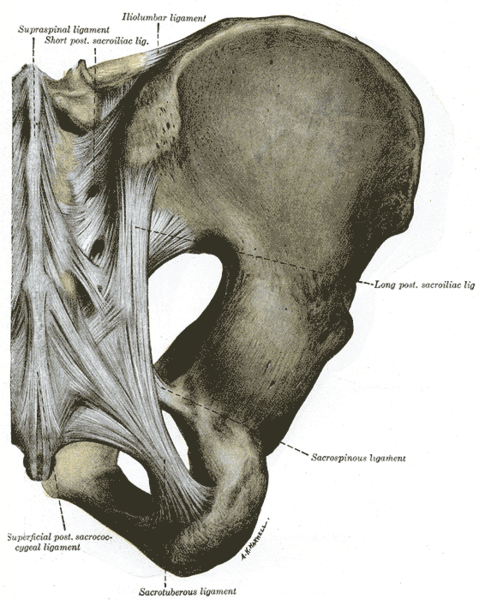 Δευτερεύοντες σταθεροποιοί σύνδεσμοι: 
Ο μείζων ισχιοϊερός.
Ο ελάσσων ισχιοϊερός.
“Gray319”, από Pngbot διαθέσιμο ως κοινό κτήμα
“Gray320”, από Human anatomy διαθέσιμο ως κοινό κτήμα
34
Σταθερότητα ΙΛ αρθρώσεων 1/2
Εκτός από τους συνδέσμους, οι ΙΛ αρθρώσεις σταθεροποιούνται από:
Το σχήμα του ιερού.
Από τους μύες της ΟΜΣΣ και των ισχίων (έμμεσα).
Από την θωρακο-οσφυϊκή περιτονία.
35
Σταθερότητα ΙΛ αρθρώσεων - Περιτονία
Η θωρακο-οσφυϊκή περιτονία  παίζει πολύ σημαντικό ρόλο στην σταθερότητα της ΟΜΣΣ και των ιερολαγονίων αρθρώσεων.
Στην ΟΜ οργανώνεται σε 3 στοιβάδες: την πρόσθια, μέση και οπίσθια.
Η ονοματολογία της πρόσθιας και μέσης στοιβάδας προέρχεται από την θέση τους ως προς τον τετράγωνο οσφυϊκό.
Οι στοιβάδες αυτές περιβάλλουν και διαμερισματοποιούν τους μύες της ΣΣ.
36
Θωρακο-οσφυϊκή περιτονία
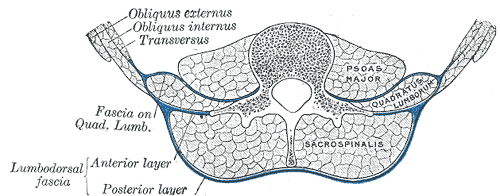 “Gray388”, από Pngbot διαθέσιμο ως κοινό κτήμα
37
Κινηματική ΙΛ αρθρώσεων 1/3
Οι κινήσεις των ΙΛ αρθρώσεων είναι πολύ μικρές.
Οι στροφικές και οι γραμμικές κινήσεις τους γίνονται στο σχεδόν οβελιαίο επίπεδο.
Ο μετωπιαίος άξονας κίνησης των στροφικών κινήσεων διασχίζει τους μεσόστεους συνδέσμους.
Αν και είναι δύσκολο να μετρηθούν, στους ενήλικες έχουν δοθεί τιμές για τις στροφικές κινήσεις 1ο – 4ο και για τις γραμμικές 1cm – 2 cm.
38
Κινηματική ΙΛ αρθρώσεων 2/3
Νεύση (nutation): είναι η κλίση της βάσης του ιερού προς τα εμπρός σε σχέση με τα ανώνυμα οστά.
Αντινεύση (counternutation): είναι η κλίση της βάσης του ιερού προς τα πίσω σε σχέση με τα ανώνυμα οστά.
39
Κινηματική ΙΛ αρθρώσεων 3/3
Οι ΙΛ αρθρώσεις εκτελούν 2 λειτουργίες: 
Μειώνουν το stress μέσα στον πυελικό δακτύλιο.
Παρέχουν σταθερό μέσο για την μεταφορά φορτίσεων από τον αξονικό σκελετό προς τα ισχία.
40
Μηχανισμός μείωσης του stress 1/2
Ο μηχανισμός αυτός είναι πολύ χρήσιμος κατά την βάδιση, το τρέξιμο και στις γυναίκες κατά τον τοκετό.
Κατά την βάδιση η εναλλαγή της κάμψης και έκτασης των δύο κάτω άκρων, εκτός από την νεύση και αντινεύση του ιερού στο οβελιαίο επίπεδο, δημιουργεί αντίθετες στροφικές ροπές στο εγκάρσιο επίπεδο στις 2 ΙΛ αρθρώσεις με αποτέλεσμα να αποσβήνονται σε μεγάλο βαθμό οι μεγάλες φορτίσεις που εφαρμόζονται στην άρθρωση λόγω της μετατροπής της συμπιεστικής ενέργειας σε κινητική.
41
Μηχανισμός μείωσης του stress 2/2
Στο 3ο τρίμηνο της κυήσεως, οι κινήσεις των ΙΛ αρθρώσεων αυξάνονται.
Κατά τον τοκετό, η αυξημένη νεύση του ιερού στρέφει την κορυφή του ιερού προς τα πίσω με αποτέλεσμα να αυξάνεται το μέγεθος της εξόδου από την λεκάνη διευκολύνοντας την δίοδο του βρέφους.
Κατά την εγκυμοσύνη, ο πόνος στις ΙΛ αρθρώσεις δεν είναι σπάνιος.
Ο συνδυασμός του αυξημένου βάρους, αυξημένου οσφυϊκού κυρτώματος και η ορμονικά προκαλούμενη χαλαρότητα των συνδέσμων αυξάνουν το stress των αρθρώσεων και των γειτονικών συνδετικών ιστών.
42
Μηχανισμός σταθερότητας
Το σχήμα των ΙΛ αρθρώσεων και του ιερού διευκολύνει την κατακόρυφη ολίσθηση του ιερού ιδιαίτερα υπό την επίδραση μεγάλων φορτίων.
Η νεύση του ιερού αυξάνει τις συμπιεστικές και διατμητικές δυνάμεις μεταξύ των αρθρικών επιφανειών και ως εκ τούτου την αρθρική σταθερότητα.
Για τον λόγο αυτόν, η πλήρης νεύση του ιερού θεωρήθηκε ως κλειδωμένη θέση των ΙΛ αρθρώσεων.
Οι δυνάμεις που προκαλούν ροπές νεύσης του ιερού σταθεροποιούν τις ΙΛ αρθρώσεις.
Οι ροπές δημιουργούνται από την βαρύτητα, τους διατεταμένους συνδέσμους και τους μύες.
43
Ροπές νεύσης του ιερού – Βαρύτητα 1/2
Η βαρύτητα μέσω του υπερκείμενου βάρους του σώματος περνά μπροστά από τον άξονα κίνησης των ΙΛ αρθρώσεων με αποτέλεσμα να αναγκάζει το ιερό να κλίσει προς τα εμπρός ως προς τα ανώνυμα οστά.
Ταυτόχρονα, η κεφαλή του μηριαίου ασκεί δύναμη στα ανώνυμα οστά μέσω της κοτύλης αναγκάζοντάς τα να στραφούν προς τα πίσω σε σχέση με το ιερό.
Το αποτέλεσμα αυτών των δύο δυνάμεων είναι η κλίση του ιερού προς τα εμπρός (νεύση).
44
Ροπές νεύσης του ιερού – Βαρύτητα 2/2
Η σταθερότητα που παρέχεται από την βαρύτητα είναι αρκετή για δραστηριότητες χαμηλών φορτίσεων όπως είναι το κάθισμα και η όρθια στάση.
Σε μεγαλύτερες και περισσότερο δυναμικές απαιτήσεις οι ΙΛ αρθρώσεις ενισχύονται από τις δυνάμεις που δημιουργούνται από τους συνδέσμους και τους μύες.
45
Ροπές νεύσης του ιερού – Σύνδεσμοι
Η πρόσθια κλίση του ιερού διατείνει πολλούς από τους συνδετικούς ιστούς των ΙΛ αρθρώσεων όπως είναι οι μεσόστεοι και οι ισχιο-ιεροί σύνδεσμοι.
Με την διάταση, αυτοί οι ιστοί αναπτύσσουν παθητική τάση με αποτέλεσμα να συμπιέζονται ακόμα περισσότερο οι αρθρικές επιφάνειες των ΙΛ αρθρώσεων.
46
Ροπές σταθεροποίησης ιερού – Μύες 1/4
Επιπρόσθετα με τους συνδέσμους, αρκετοί μύες του κορμού και των ισχίων σταθεροποιούν τις ΙΛ αρθρώσεις.
Η σταθεροποιητική ενέργεια πολλών από τους μύες βασίζεται στην πρόσφυσή τους στην θωρακο-οσφυϊκή περιτονία και στους ισχιο-ιερούς συνδέσμους.
Η μυογενής σταθερότητα είναι απαραίτητη στις δραστηριότητες όπως το σήκωμα βάρους, μεταφορά βάρους ή το τρέξιμο.
47
Ροπές σταθεροποίησης ιερού – Μύες 2/4
Οι μυϊκές δυνάμεις σταθεροποιούν τις ΙΛ αρθρώσεις μέσω:
Της δημιουργίας ενεργητικών συμπιεστικών δυνάμεων.
Της αύξησης της νεύσης του ιερού συμβάλλοντας στο ενεργητικό κλείδωμα των αρθρώσεων.
Της έλξης που εφαρμόζουν στους συνδετικούς ιστούς που ενισχύουν τις αρθρώσεις.
48
Ροπές σταθεροποίησης ιερού – Μύες 3/4
Η συστολή του πολυσχιδή μυός στρέφει το ιερό προς τα εμπρός, ενώ η συστολή του ορθού κοιλιακού και των ισχιοκμηνιαίων μυών στρέφει το λαγόνιο προς τα πίσω.
Αυτές οι δύο δυνάμεις προκαλούν την νεύση του ιερού.
Επιπλέον, η πρόσφυση των ισχιοκνημιαίου στον μείζονα ισχιο-ιερό σύνδεσμο αυξάνει την τάση του.
49
Ροπές σταθεροποίησης ιερού – Μύες 4/4
Ο πλατύς ραχιαίος, εκτείνοντες του κορμού, μεγάλος γλουτιαίος, έσω-έξω λοξός κοιλιακός και εγκάρσιος κοιλιακός παρέχουν σταθερότητα στις ΙΛ αρθρώσεις μέσω της πρόσφυσής τους στην θωρακο-οσφυϊκή περιτονία  
Ο οριζοντίως τοποθετημένοι μύες, όπως ο εγκάρσιος κοιλιακός και οι κάτω ίνες του έσω λοξού παρέχουν επιπλέον σταθερότητα μέσω της συμπίεσης των λαγονίων πάνω στο ιερό
Ο λαγόνιος και ο απειοειδής παρέχουν δευτερεύουσα σταθερότητα μέσω της πρόσφυσής τους στον αρθρικό θύλακο ή στα όρια των ΙΛ αρθρώσεων
Για επιπλέον μελέτη: Vleeming A, Schuenke MD, Masi AT, Carreiro JE, Danneels L and Willard FH (2012): The sacroiliac joint: an overview of its anatomy, function and potential clinical implications. J Anat 221: 537-567.
50
Τέλος Ενότητας
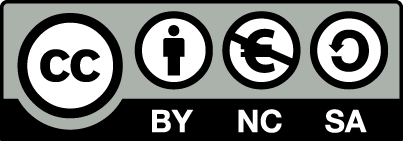 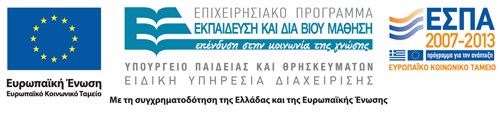 Σημειώματα
Σημείωμα Αναφοράς
Copyright Τεχνολογικό Εκπαιδευτικό Ίδρυμα Αθήνας, Παλίνα Καρακασίδου 2014. Παλίνα Καρακασίδου. «Κινησιολογία ΙI (Θ). Ενότητα 2: Κινηματική της σπονδυλικής στήλης και ιερού οστού». Έκδοση: 1.0. Αθήνα 2014. Διαθέσιμο από τη δικτυακή διεύθυνση: ocp.teiath.gr.
Σημείωμα Αδειοδότησης
Το παρόν υλικό διατίθεται με τους όρους της άδειας χρήσης Creative Commons Αναφορά, Μη Εμπορική Χρήση Παρόμοια Διανομή 4.0 [1] ή μεταγενέστερη, Διεθνής Έκδοση.   Εξαιρούνται τα αυτοτελή έργα τρίτων π.χ. φωτογραφίες, διαγράμματα κ.λ.π., τα οποία εμπεριέχονται σε αυτό. Οι όροι χρήσης των έργων τρίτων επεξηγούνται στη διαφάνεια  «Επεξήγηση όρων χρήσης έργων τρίτων». 
Τα έργα για τα οποία έχει ζητηθεί άδεια  αναφέρονται στο «Σημείωμα  Χρήσης Έργων Τρίτων».
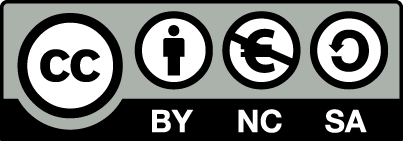 [1] http://creativecommons.org/licenses/by-nc-sa/4.0/ 
Ως Μη Εμπορική ορίζεται η χρήση:
που δεν περιλαμβάνει άμεσο ή έμμεσο οικονομικό όφελος από την χρήση του έργου, για το διανομέα του έργου και αδειοδόχο
που δεν περιλαμβάνει οικονομική συναλλαγή ως προϋπόθεση για τη χρήση ή πρόσβαση στο έργο
που δεν προσπορίζει στο διανομέα του έργου και αδειοδόχο έμμεσο οικονομικό όφελος (π.χ. διαφημίσεις) από την προβολή του έργου σε διαδικτυακό τόπο
Ο δικαιούχος μπορεί να παρέχει στον αδειοδόχο ξεχωριστή άδεια να χρησιμοποιεί το έργο για εμπορική χρήση, εφόσον αυτό του ζητηθεί.
Επεξήγηση όρων χρήσης έργων τρίτων
Δεν επιτρέπεται η επαναχρησιμοποίηση του έργου, παρά μόνο εάν ζητηθεί εκ νέου άδεια από το δημιουργό.
©
διαθέσιμο με άδεια CC-BY
Επιτρέπεται η επαναχρησιμοποίηση του έργου και η δημιουργία παραγώγων αυτού με απλή αναφορά του δημιουργού.
διαθέσιμο με άδεια CC-BY-SA
Επιτρέπεται η επαναχρησιμοποίηση του έργου με αναφορά του δημιουργού, και διάθεση του έργου ή του παράγωγου αυτού με την ίδια άδεια.
διαθέσιμο με άδεια CC-BY-ND
Επιτρέπεται η επαναχρησιμοποίηση του έργου με αναφορά του δημιουργού. 
Δεν επιτρέπεται η δημιουργία παραγώγων του έργου.
διαθέσιμο με άδεια CC-BY-NC
Επιτρέπεται η επαναχρησιμοποίηση του έργου με αναφορά του δημιουργού. 
Δεν επιτρέπεται η εμπορική χρήση του έργου.
Επιτρέπεται η επαναχρησιμοποίηση του έργου με αναφορά του δημιουργού
και διάθεση του έργου ή του παράγωγου αυτού με την ίδια άδεια.
Δεν επιτρέπεται η εμπορική χρήση του έργου.
διαθέσιμο με άδεια CC-BY-NC-SA
διαθέσιμο με άδεια CC-BY-NC-ND
Επιτρέπεται η επαναχρησιμοποίηση του έργου με αναφορά του δημιουργού.
Δεν επιτρέπεται η εμπορική χρήση του έργου και η δημιουργία παραγώγων του.
διαθέσιμο με άδεια 
CC0 Public Domain
Επιτρέπεται η επαναχρησιμοποίηση του έργου, η δημιουργία παραγώγων αυτού και η εμπορική του χρήση, χωρίς αναφορά του δημιουργού.
Επιτρέπεται η επαναχρησιμοποίηση του έργου, η δημιουργία παραγώγων αυτού και η εμπορική του χρήση, χωρίς αναφορά του δημιουργού.
διαθέσιμο ως κοινό κτήμα
χωρίς σήμανση
Συνήθως δεν επιτρέπεται η επαναχρησιμοποίηση του έργου.
Διατήρηση Σημειωμάτων
Οποιαδήποτε αναπαραγωγή ή διασκευή του υλικού θα πρέπει να συμπεριλαμβάνει:
το Σημείωμα Αναφοράς
το Σημείωμα Αδειοδότησης
τη δήλωση Διατήρησης Σημειωμάτων
το Σημείωμα Χρήσης Έργων Τρίτων (εφόσον υπάρχει)
μαζί με τους συνοδευόμενους υπερσυνδέσμους.
Σημείωμα Χρήσης Έργων Τρίτων
Το Έργο αυτό κάνει χρήση των ακόλουθων έργων:
Donald A. Neumann, “Kinesiology of the Musculoskeletal System: Foundations for Rehabilitation”, Mosby/Elsevier, 2010.
Χρηματοδότηση
Το παρόν εκπαιδευτικό υλικό έχει αναπτυχθεί στo πλαίσιo του εκπαιδευτικού έργου του διδάσκοντα.
Το έργο «Ανοικτά Ακαδημαϊκά Μαθήματα στο ΤΕΙ Αθήνας» έχει χρηματοδοτήσει μόνο την αναδιαμόρφωση του εκπαιδευτικού υλικού. 
Το έργο υλοποιείται στο πλαίσιο του Επιχειρησιακού Προγράμματος «Εκπαίδευση και Δια Βίου Μάθηση» και συγχρηματοδοτείται από την Ευρωπαϊκή Ένωση (Ευρωπαϊκό Κοινωνικό Ταμείο) και από εθνικούς πόρους.
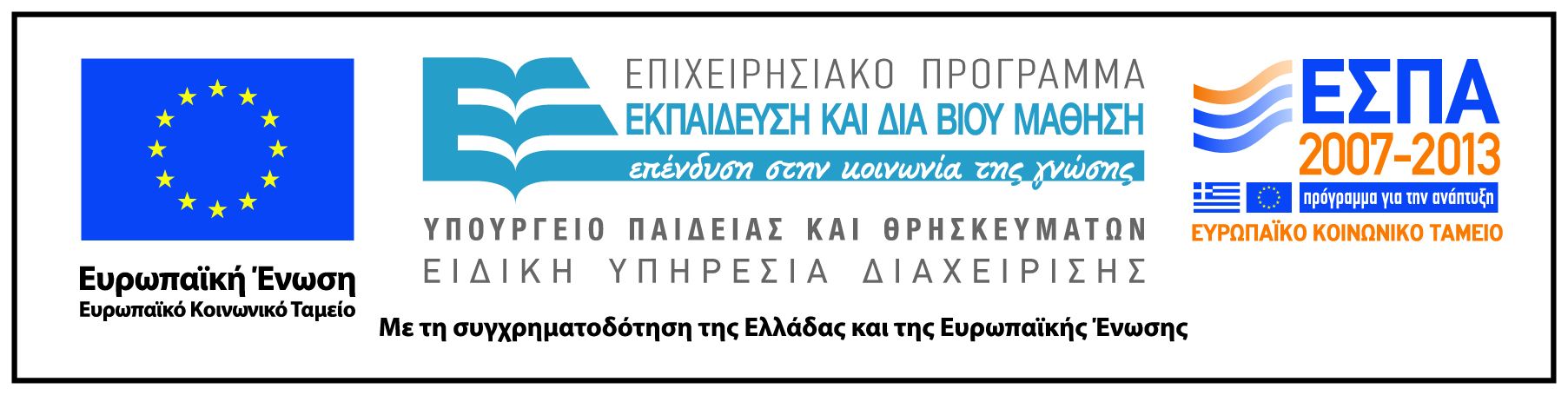